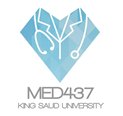 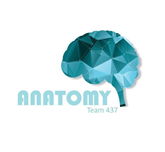 Ureters, Urinary Bladder & Urethra
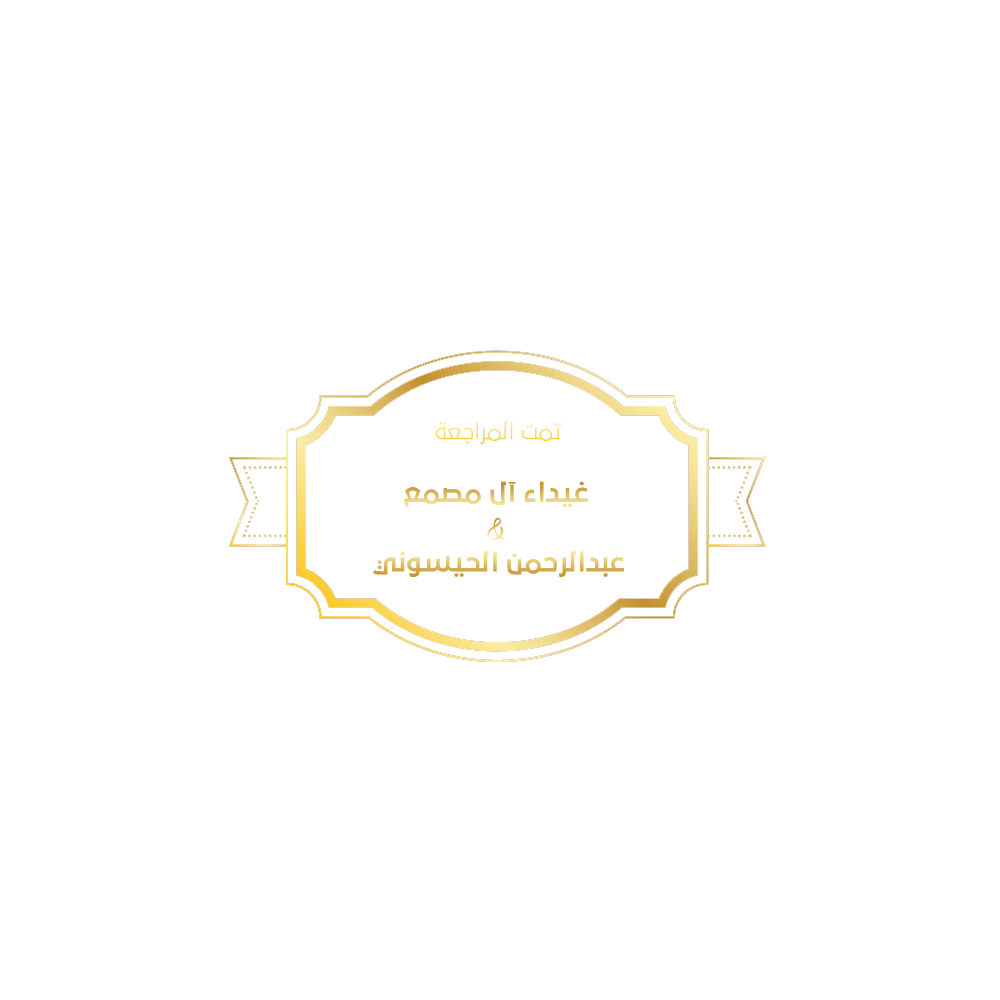 Lecture 2
Please check our Editing File
{وَمَنْ يَتَوَكَّلْ عَلَى اللَّهِ فَهُوَ حَسْبُهُ}
هذا العمل لا يغني عن المصدر الأساسي للمذاكرة
Objectives
Describe the course of ureter & identify the site of ureteric constrictions.
Describe the important relations & identify certain areas (trigone, uvula vesicae) in the base of urinary bladder.
List the blood supply, lymphatic drainage & nerve supply of urinary bladder
Differentiate between male & female urethra regarding length, structure, course & function.
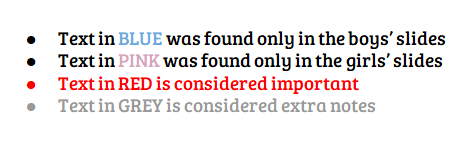 Ureter
Definition: it is a muscular tube transporting urine from kidney to urinary bladder.
Length: 25 – 30 cm
Beginning: it begins as a continuation of renal pelvis (or pelvis of ureter).
Course in abdomen: 
It descends anterior to psoas major muscle (opposite the tips of lumbar transverse processes ,on the x-ray it will appear in front of them because the muscles are radiolucent  ).
It crosses anterior to the end (bifurcation) of common iliac artery to enter pelvis.
Course in pelvis & termination: 
It runs downward & backward to the level of ischial spine. It curves forward to open in upper lateral angles of the base of urinary bladder.
It runs obliquely for ¾ inch in wall of bladder before opening (valve-like part prevents urine from going back).
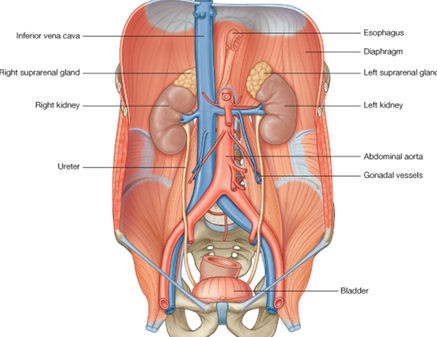 psoas major muscle
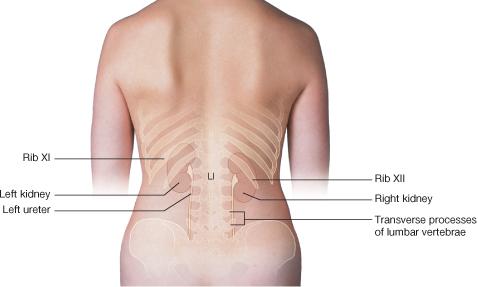 Ureter
Sites of constrictions (obstruction-stone impaction):
1st: At ureteropelvic (between renal pelvis and ureter)                                       junction
2nd: At pelvic inlet (site of crossing of common iliac artery)
3rd: At site of entrance to bladder
Arterial supply:
Renal artery
Gonadal artery
Common iliac artery
Internal iliac artery
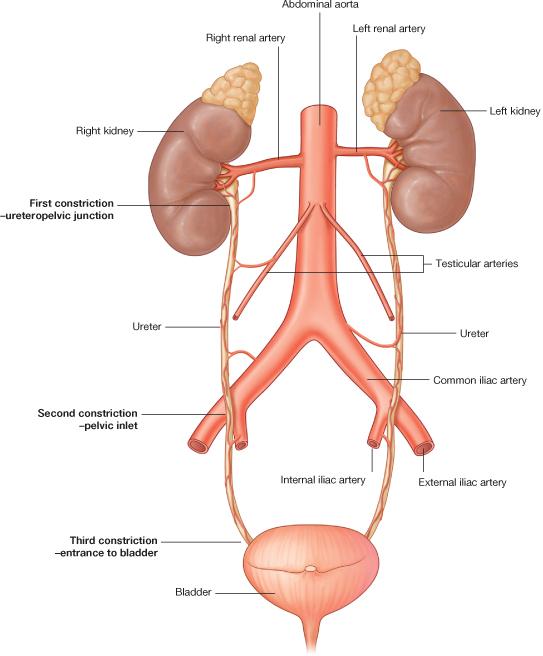 Urinary bladder
It is pelvic organ.
It has the shape of three-sided pyramid placed on one of its angle (neck).
It has apex: directed anteriorly
It has 4 surfaces: 
Posterior surface (base): directed posteriorly
Superior surface
Two infero-lateral surface (right and left inferolateral)
Posterior
Anterior
Male
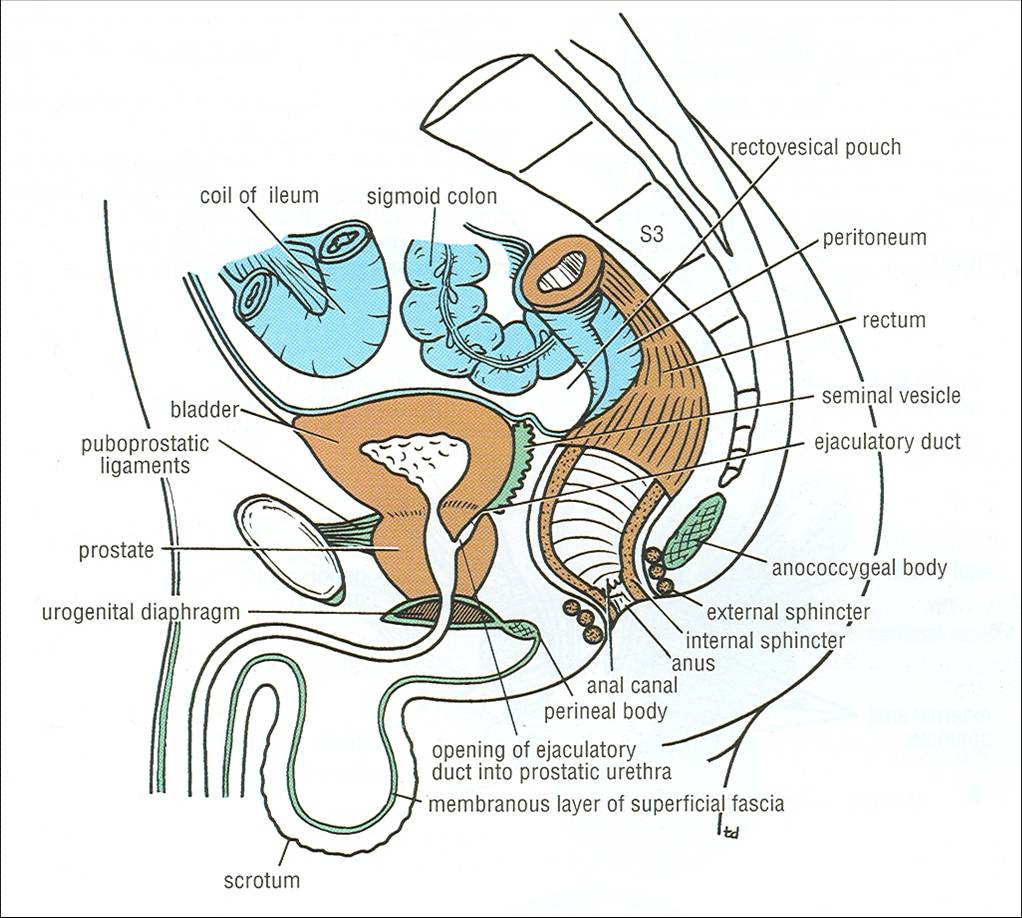 Apex
Is directed forward.
Is related to (lies behind) upper border of symphysis pubis.
Is connected to umbilicus by the median umbilical ligament (remnant of urachus,more explanation in embryology).
Female
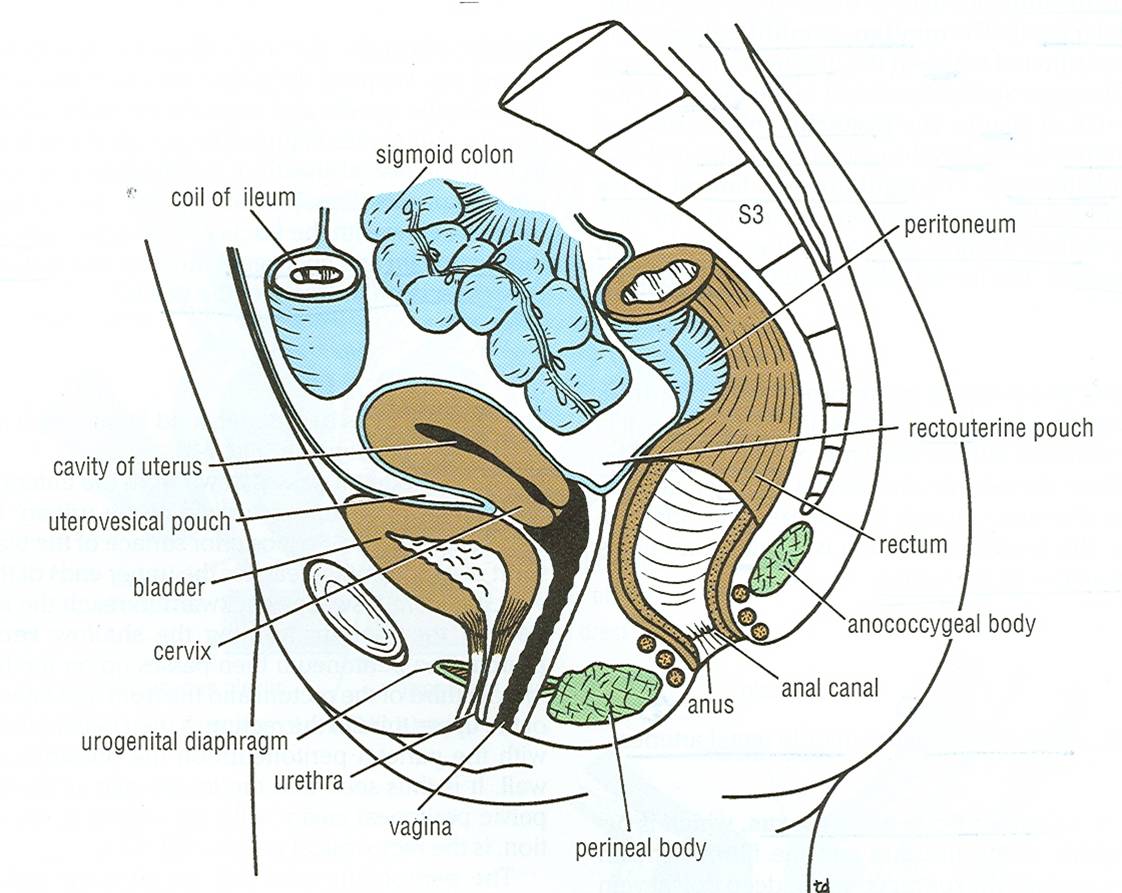 Urinary bladder
Posterior
Anterior
Posterior surface (base)
Male
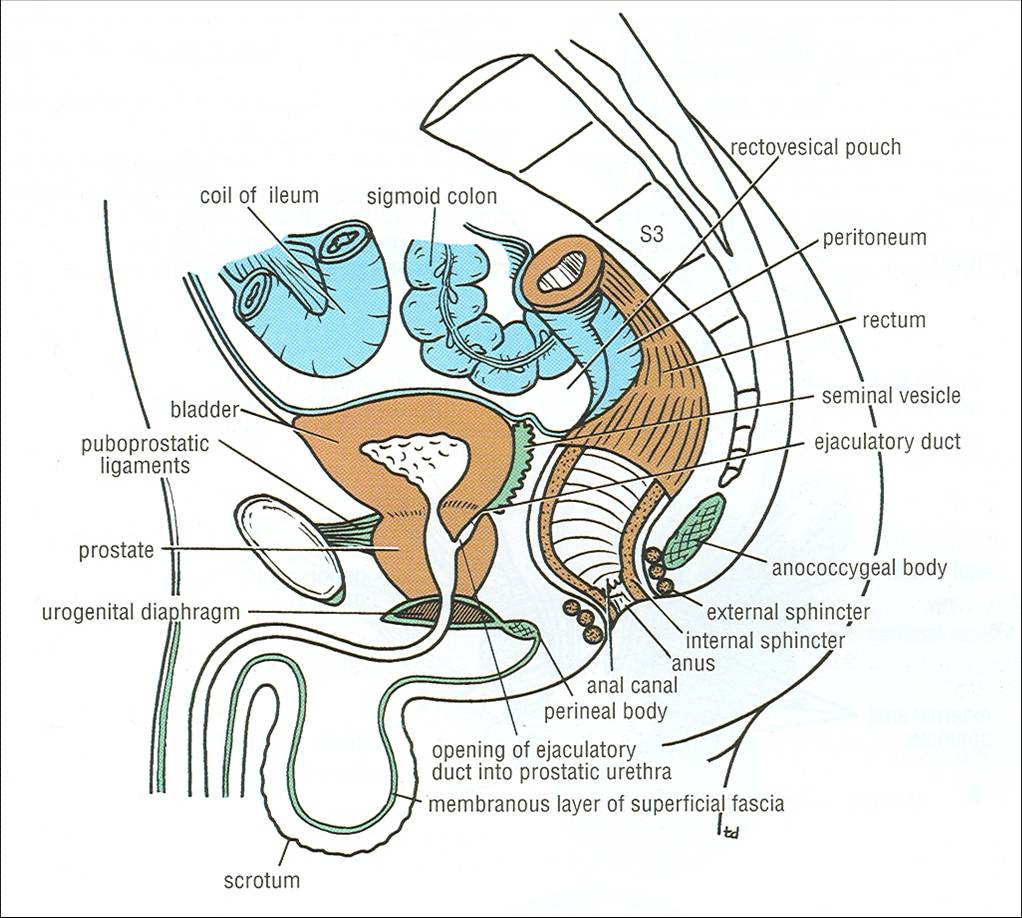 Male
Is directed backward
In male: Is related to vas deferens & seminal vesicle of both sides
In female: Is related to vagina
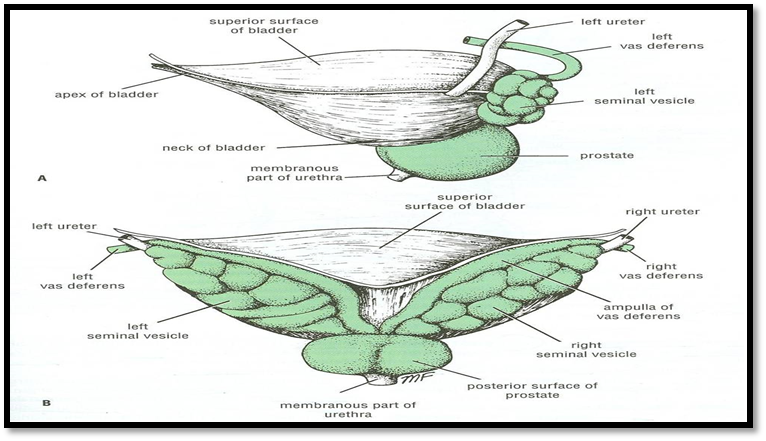 Lateral view
Female
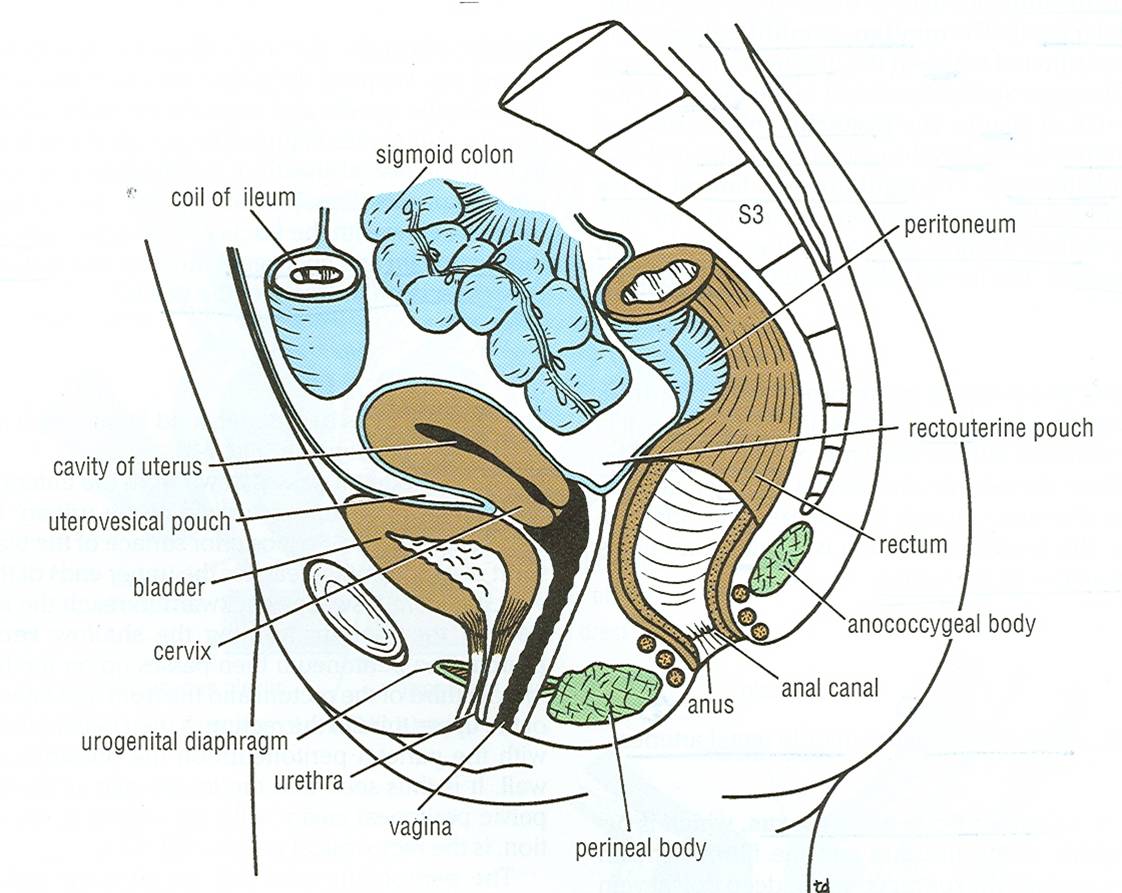 Posterior view
Urinary bladder
Posterior
Anterior
Superior surface
Infero-lateral surface
Male
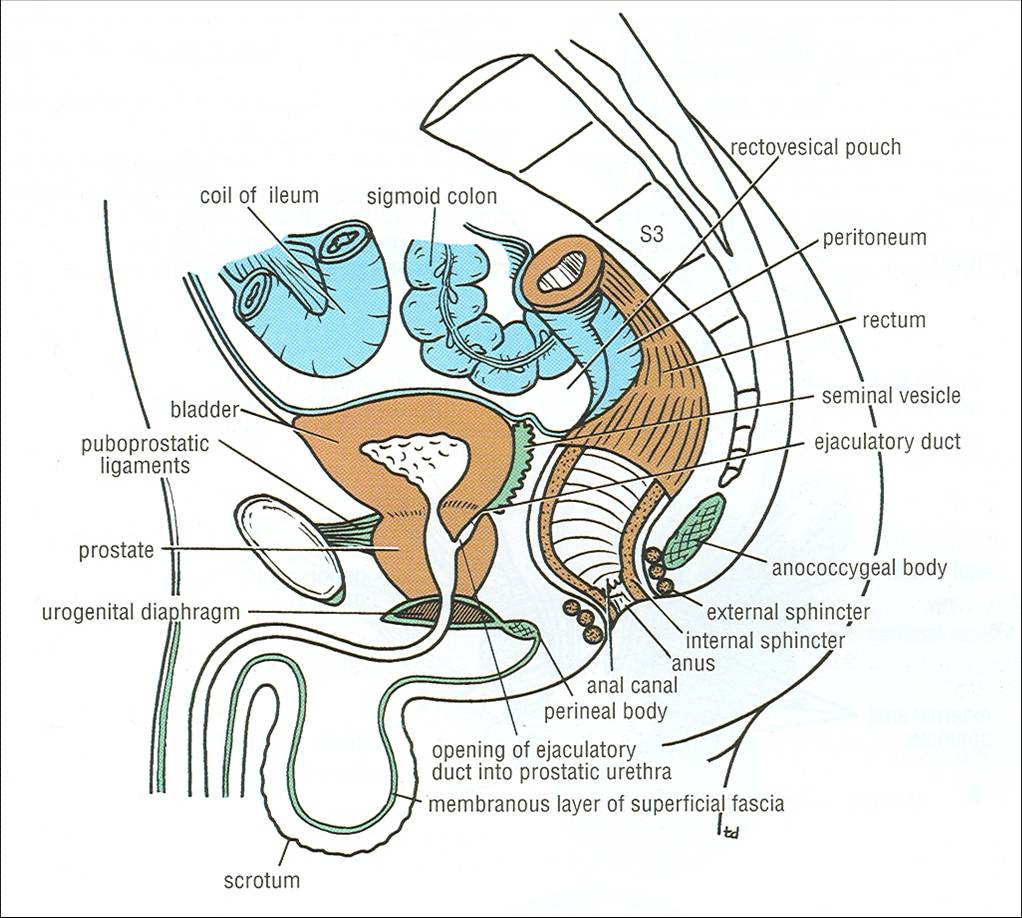 Neck
Are related to retropubic fat separating them from pubic bones
Retropubic fat: 
accommodates distention of bladder
Continuous with anterior abdominal wall. 
Rupture of bladder       escape of urine to anterior abdominal wall
In male: is related to coils of ileum & sigmoid colon
In female: is related to the uterus
Mucous membrane is folded. “All urinary bladder except trigone”
Uvula vesicae: elevation behind internal urethral orifice, produced by median lobe of prostate gland
Trigone: a triangular area in base of bladder bounded by the 2 ureteric orifices & internal urethral orifice. Its mucous membrane is elastic (not folded) “only trigone”
Is the lowest & most fixed part of urinary bladder.
Is continuous with urethra.
Is related to (lies behind) lower border of symphysis pubis
In male: Is related to upper surface of prostate gland (inferiorly, it rests on the base of prostate).
Female
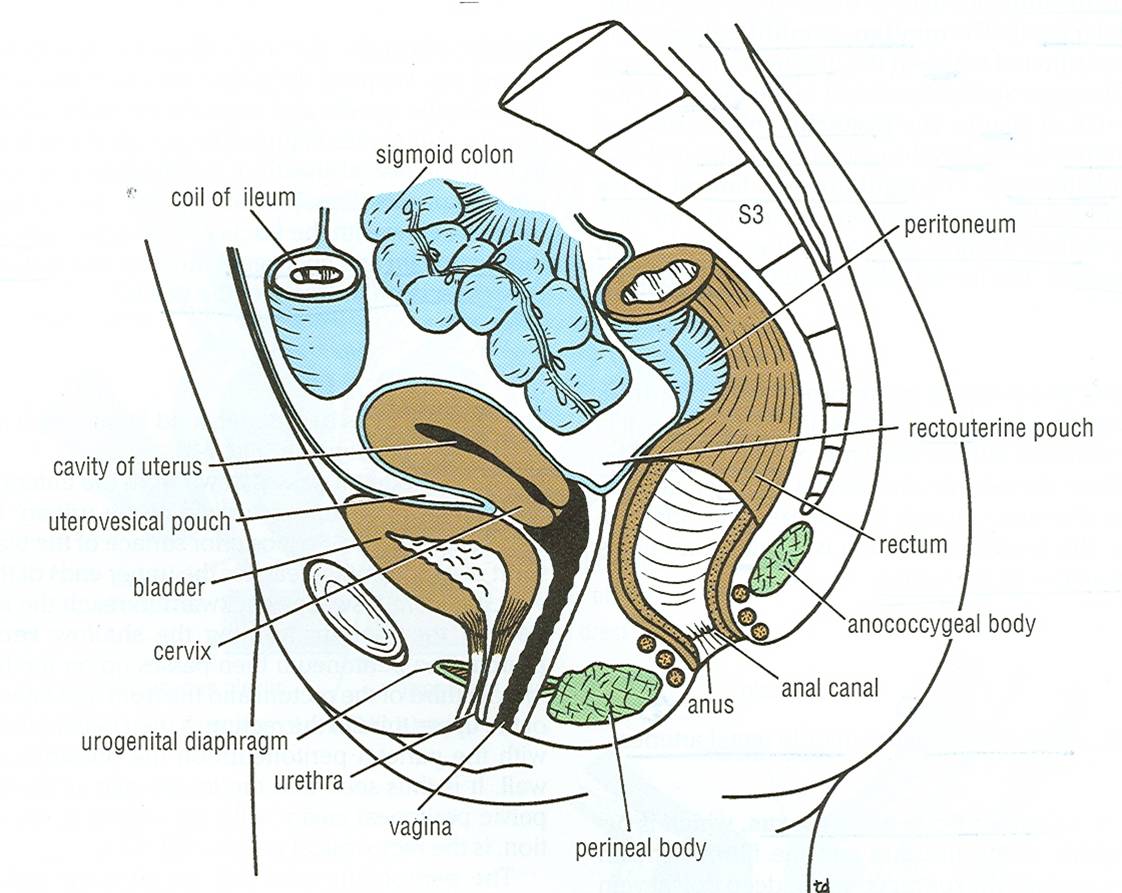 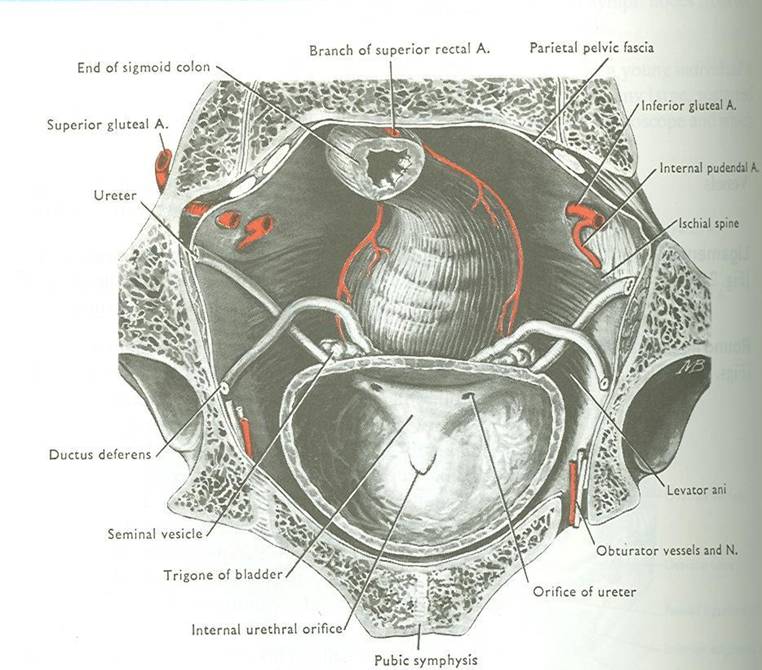 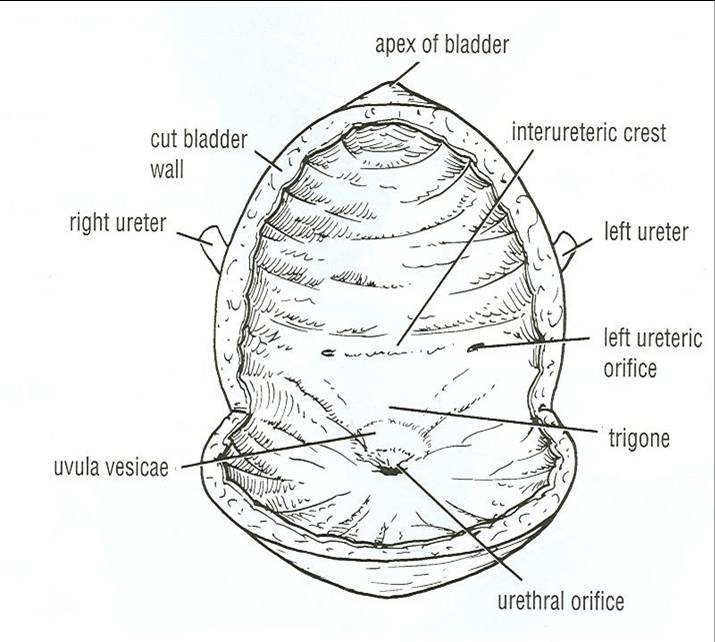 Interior
Urinary bladder
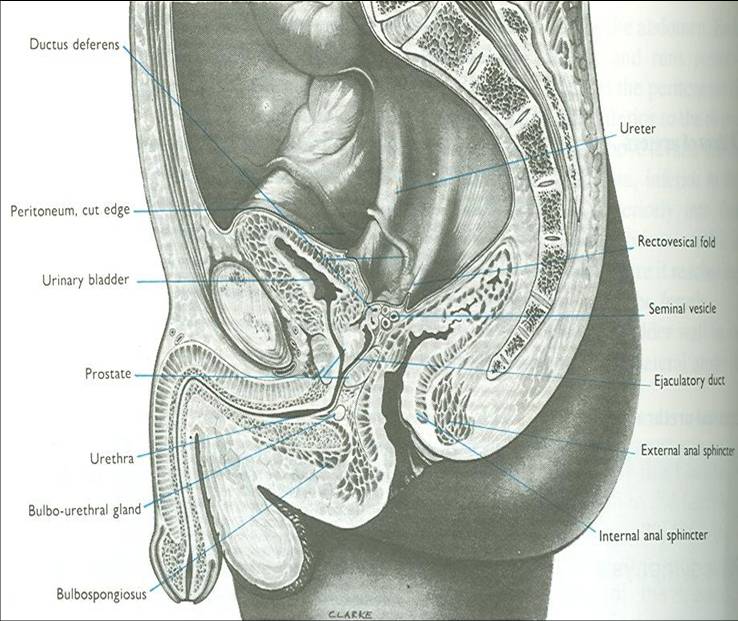 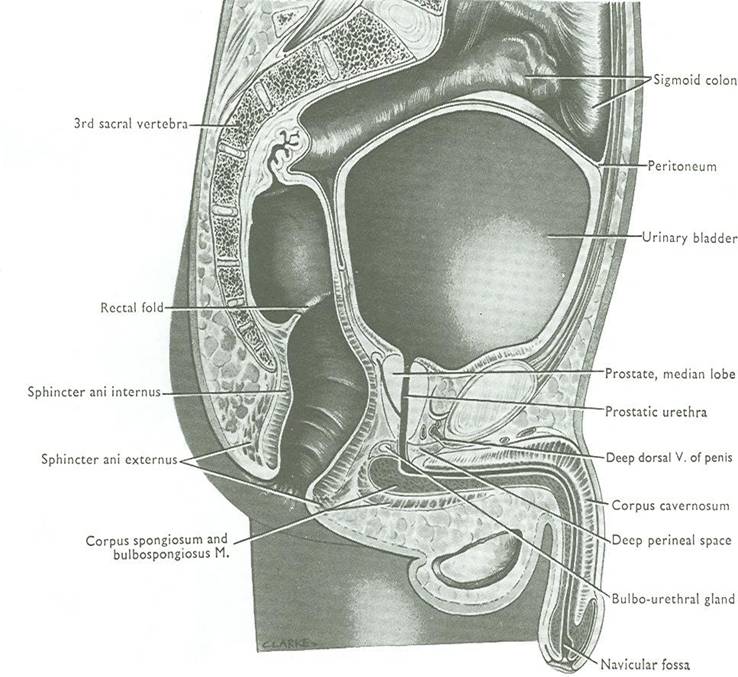 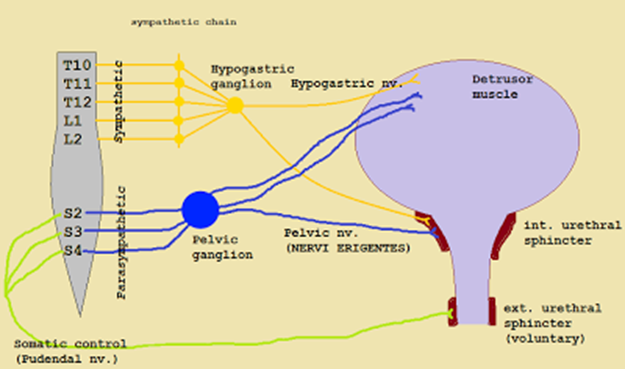 *Urination involves coordination between the central, autonomic, and somatic nervous systems.
Urinary bladder
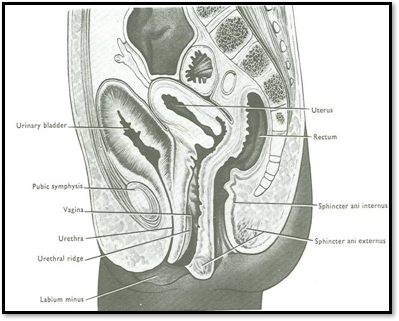 ONLY in boy’s slides
Position
IVU (IVP)
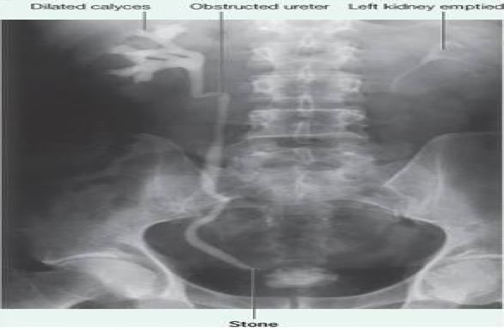 Is found in abdomen until age of 6 years
Begins to enter the enlarging pelvis from age of 6 years onward
Is found entirely in pelvis at puberty
The picture shows a median sagittal section of a newborn female child.
IVU: Intravenous Urogram | IVP: Intravenous Pyelogram 
IVU (Post micturition) also called IVP ,is an x-ray exam that uses an injection of contrast material to evaluate your kidneys, ureters and bladder and help diagnose (demonstrates) a bladder stone or any obstruction in the urinary system.
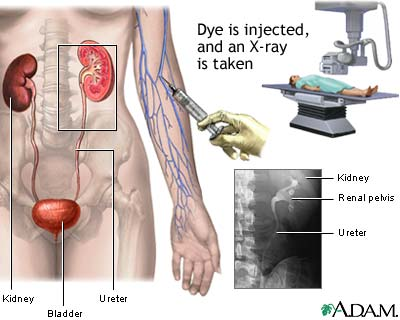 Here the right side is obstructed
Urethra
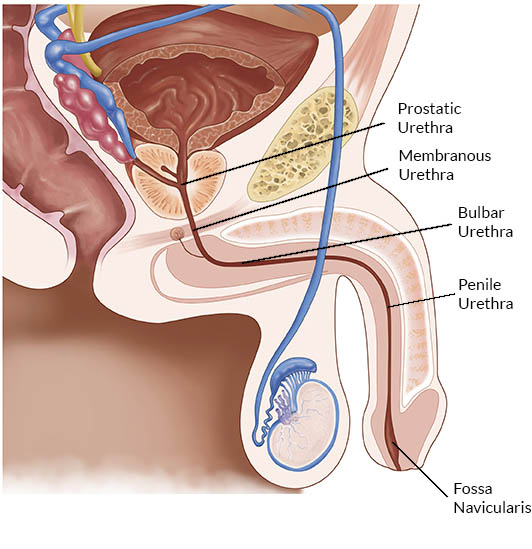 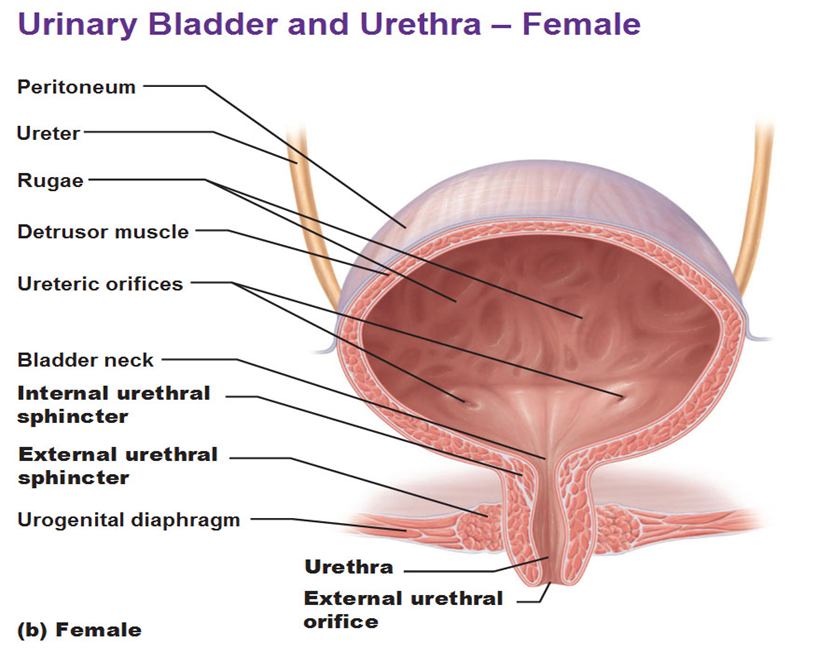 Summary
Ureter:
Beginning: as continuation of renal pelvis
Course: descends anterior to: psoas major & ends at (bifurcation) of common iliac artery.
Termination: opens at upper lateral angle of base of urinary bladder
Sites of constriction: at uteropelvic junction, at pelvic inlet, at site of entrance of bladder
Arterial supply: renal, gonadal, common & internal iliac arteries
Urinary bladder: 
Apex: related to symphysis pubis, continuous with median umbilical ligament
Base: related to vas deferens & seminal vesicle (in male) & to vagina (in female)
Superior surface: related to coils of ileum & sigmoid colon (in male) & to uterus (in female)
Inferolateral surfaces: related to retropubic fat
Neck: continuous with urethra,  related to upper surface of prostate gland (in male)
Trigone: lies in the base of bladder, bounded by ureteric orifices & internal urethral orifice, its mucous membrane is elastic
Uvula vesicae: dilatation behind internal urethral orifice, produced by the median lobe of the prostate gland
Supply: internal iliac (artery, vein, lymph nodes)
Nerves: parasympathetic (S2,3,4), sympathetic (L1,2)
Male urethra: 
Function: both urinary & genital
Length: 20 cm, divided into prostatic (3 cm), membranous (1 cm) & penile ( 16 cm)
Course: Extends from neck of bladder to open externally through external urethral orifice (narrowest part of whole urethra)

Female urethra: 
Function: urinary only
Length: 4 cm
Course: Extends from neck of bladder to external urethral orifice (anterior to vaginal opening)
MCQs
(1) _________ it begins as a continuation of renal pelvis? 
A) Kidney                                                        B) Ureter
C) Urinary bladder                                        D) Urethra
 
(2) runs obliquely for ________ in wall of bladder ________ opening ?
A) ¾ inch, before                 B) ½ inch, before
C) ¾ inch, after                    D) ½ inch, after(3) Sites of constrictions (obstruction-stone impaction in ureter?A) At ureteropelvic junctionB) At pelvic inlet (site of crossing of common iliac artery) C) At site of entrance to bladderD) All of them
(4) Apex of urinary bladder is related to?
A) Lower border of symphysis pubis
B) Upper border of symphysis pubis
C) upper surface of prostate gland D) to vas deferens & seminal vesicle of both sides

(5) Urinary bladder has apex & ________ surfaces:
A) 2                                                          B) 3
C) 4                                                          D) 5
MCQs
(6) Which one of the following structures is related to the inferolateral surface?
A) Prostate gland                            B) Sigmoid colon
C) Retropubic fat                             D) Seminal vesicle 
 
(7) If urinary bladder distended, the capacity?
A) Bulges into abdominal cavity         B) Both A & C
C) Accommodates urine                      D) Non of them
                                             (8) The neck of urinary bladder in male related to?A) Lower border of symphysis pubis
B) Upper border of symphysis pubis
C) Upper surface of prostate gland D) to vas deferens & seminal vesicle of both sides
(9) Which one of the following is the site of uvula vesicae?
A) In the superior surface of urinary bladder.
B) Behind the internal urethral orifice.
C) Between the 2 ureteric orifices.
D) In relation to the apex of urinary bladder.

(10) Which of them is sympathetic supply of urinary bladder?
A) Through pelvic splanchnic nerves from S2, S3, & S4
B) Via general visceral afferent fibers from CNS to bladder
C) Via general visceral afferent fibers from bladder to CNSD) L1 & L2 through hypogastric nerves
Answers
(1) B           (6) C (2) A            (7) A(3) D           (8) C (4) B           (9) B (5) C          (10) D
GOOD LUCK  “
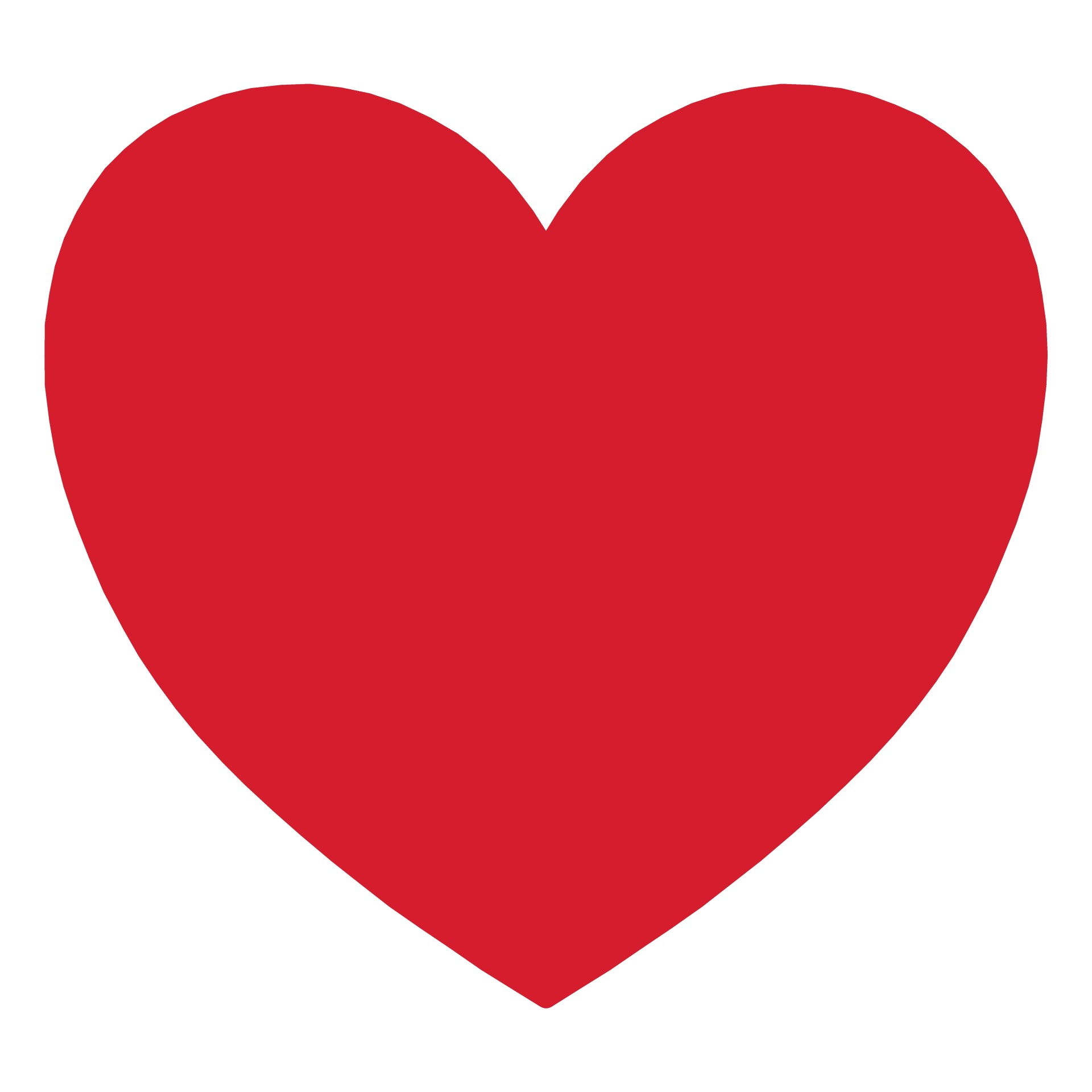 Rawan AlharbiFaisal Alsaif